5
9
C =
KIỂM TRA BÀI CŨ
Bài toán: Theo trung tâm dự báo thời tiết AccuWeather của Mỹ, nhiệt độ ngoài trời ở thành phố Chicago của nước này ngày 16 tháng 4 năm 2020 tại một số múi giờ được cho bởi bảng sau:
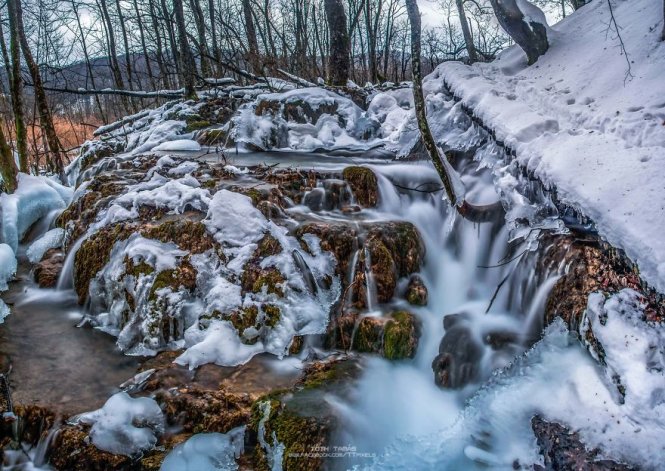 (F – 32)
Dựa vào công thức đổi độ F sang độ C
 là                         , em hãy:
Đổi nhiệt độ tại các múi giờ cho trên từ đơn vị độ F sang đơn vị độ C.
b)  Cho biết nước đóng băng ở bao nhiêu độ F?
5
9
BÀI 9.  NGHIỆM CỦA ĐA THỨC MỘT BIẾN
Hướng dẫn:
NGHIỆM CỦA ĐA THỨC MỘT BIẾN
Xét đa thức P(x) sau:
P(x) =
160
x  –
32
0
9
Tính được P(32) = 0. Ta nói rằng 32 (hay x = 32 ) là một nghiệm của đa thức P(x).
x
Nếu tại x = a đa thức P(x) có giá trị bằng 0 thì ta nói a (hoặc x = a) là một nghiệm của đa thức đó.
P(x)
BÀI 9.  NGHIỆM CỦA ĐA THỨC MỘT BIẾN
NGHIỆM CỦA ĐA THỨC MỘT BIẾN
Nếu tại x = a đa thức P(x) có giá trị bằng 0 thì ta nói a (hoặc x = a) là một nghiệm của đa thức đó.
Muèn kiÓm tra sè a cã ph¶i lµ mét nghiÖm cña
®a thøc P(x) kh«ng ta lµm như­ thÕ nµo?
VÍ DỤ
Q(– 1) = (– 1) 2 – 1
            = 1 – 1 
            = 0
P(       ) = 2.(       )+ 1
              = – 1 + 1 
              = 0
?1
Ví dụ 2: x = - 1 vµ x = 1 lµ c¸c nghiÖm cña ®a thøc
             Q(x) = x2 – 1, v× Q(-1) = 0 vµ Q(1) = 0.
Hỏi x = – 1 và x = 1 có phải là nghiệm của đa thøc Q(x) = x2 – 1 không?
?2
Ví dụ 1: x =        là nghiệm của đa thức P(x) = 2x +1. 
                Vì P(       ) = 0.
Q(1) = 12 – 1
         = 0
Cho đa thức P(x) = 2x + 1. Hãy tính P(       ).
Ví dụ 3: §a thøc G(x) = x2 + 1 không có nghiệm vì ……….tại x = a bất kì, ta lu«n cã G(a) =  a2  + 1 >  0
Cho đa thøc G(x) = x2 + 1. Chứng tỏ rằng: mọi số a bất kì, đều không phải là nghiệm của G(x).
?3
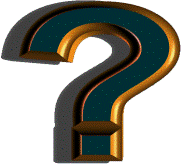 Kiểm tra số  a có phải là một nghiệm của đa thức P(x):    
 Bước 1: Tính P(a).
 Bước 2: So sánh P(a) với 0, rồi kết luận: + Nếu P(a) = 0 thì a là một nghiệm của P(x).
                                                                  + Nếu P(a) ≠ 0 thì a không phải là nghiệm của P(x).
Nhận xét: Một đa thức (khác đa thức 0) có thể có một nghiệm, hai nghiệm, … hoặc không có nghiệm.
BÀI 9.  NGHIỆM CỦA ĐA THỨC MỘT BIẾN
NGHIỆM CỦA ĐA THỨC MỘT BIẾN
Nếu tại x = a đa thức P(x) có giá trị bằng 0 thì ta nói a (hoặc x = a) là một nghiệm của đa thức đó.
Không  sử dụng phương pháp kiểm tra nghiệm, thì lµm như­ thÕ nµo để tìm được nghiệm của một đa thức?
VÍ DỤ
Kiểm tra số  a có phải là một nghiệm của đa thức P(x): 
    Bước 1: Tính P(a).
    Bước 2: So sánh P(a) với 0, rồi kết luận: 
       + Nếu P(a) = 0 thì a là một nghiệm của P(x).
       + Nếu P(a) ≠ 0 thì a không phải là nghiệm của P(x).
Tìm nghiệm của đa thức P(x): 
    Bước 1: Đặt P(x) = 0. (thu được bài toán tìm x).
    Bước 2: Tìm x ở đẳng thức thu được, rồi kết luận.
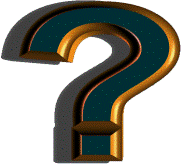 BÀI 9.  NGHIỆM CỦA ĐA THỨC MỘT BIẾN
NGHIỆM CỦA ĐA THỨC MỘT BIẾN
Nếu tại x = a đa thức P(x) có giá trị bằng 0 thì ta nói a (hoặc x = a) là một nghiệm của đa thức đó.
Hướng dẫn:
Đặt H(x) = 0 ta được:
       x2 – 9 = 0
⟹       x2  = 9
TH1: x2  = 32     TH2: x2 = (– 3)2
    ⟹   x = 3            ⟹  x = – 3 
Vậy đa thức H(x) có các nghiệm là x = 3 và x = – 3
VÍ DỤ
Kiểm tra số  a có phải là một nghiệm của đa thức P(x): 
    Bước 1: Tính P(a).
    Bước 2: Kết luận: 
       + Nếu P(a) = 0 thì a là một nghiệm của P(x).
       + Nếu P(a) ≠ 0 thì a không phải là nghiệm của P(x).
Tìm nghiệm của đa thức P(x): 
    Bước 1: Đặt P(x) = 0. (thu được bài toán tìm x).
    Bước 2: Tìm x ở đẳng thức thu được, rồi kết luận.
Tìm nghiệm của đa thøc:  H(x) = x2 – 9
?4
5
9
BÀI 9.  NGHIỆM CỦA ĐA THỨC MỘT BIẾN
VÍ DỤ
1
160
1
32
x  –
P(x) =
9
1
1
– 1
2
2
2
1; – 1
2
2
3; – 3
2
0
Không có
Nhận xét: Số nghiệm của một đa thức (khác đa thức không) không vượt quá bậc của nó.
CÁC NỘI DUNG CẦN NHỚ
Nếu tại x = a đa thức P(x) có giá trị bằng 0 thì ta nói a (hoặc x = a) là một nghiệm của đa thức đó.
Một đa thức (khác đa thức không) có thể có một nghiệm, hai nghiệm,…hoặc không có nghiệm.
Số nghiệm của một đa thức (khác đa thức không) không vượt quá bậc của nó.
Nghiệm của đa
      thức.
Bước 1: Tính P(a).
Bước 2: So sánh P(a) với 0, rồi kết luận: 
      + Nếu P(a) = 0 thì a là một nghiệm của P(x).
      + Nếu P(a) ≠ 0 thì a không phải là nghiệm của P(x).
2. Kiểm tra một số có
    phải là một nghiệm
    của một đa thức.
3. Tìm nghiệm của
     một đa thức.
Bước 1: Đặt P(x) = 0. (thu được bài toán tìm x).
Bước 2: Tìm x ở đẳng thức thu được, rồi kết luận.
CỦNG CỐ
Bài 1: Trong các số cho bên phải mỗi đa thức, số nào là nghiệm của đa thức đó?
Kiểm tra số  a có phải là một nghiệm của đa thức P(x): 
Bước 1: Tính P(a).
Bước 2: So sánh P(a) với 0, rồi KL. 
 + Nếu P(a) = 0 thì a là một nghiệm
            của P(x).
 + Nếu P(a) ≠ 0 thì a không phải là
             nghiệm của P(x).
Tìm nghiệm của đa thức P(x): 
 Bước 1: Đặt P(x) = 0. (thu được bài toán tìm x).
 Bước 2: Tìm x ở đẳng thức thu được, rồi kết luận.
1
1
1
1
1
2
2
2
2
2
2
2
3
3
1
1
1
1
2
0
3
6
3
6
CỦNG CỐ
Bài 55 – SGK (trang 48): 	
            a) Tìm nghiệm của đa thức: P(y) = 3y + 6.
	b) Chứng tỏ rằng đa thức sau không có nghiệm: Q(y) = y4 + 2
Hướng dẫn:
a) Đặt P(y) = 0 ta được:
       3y + 6 = 0
     ⟹   3y  = 0 – 6 
     ⟹      y =  – 6 : 3      
     ⟹      y = – 2 
       Vậy đa thức P(y) có nghiệm là y = – 2
CỦNG CỐ
Bài  56 – SGK (trang 48): Bạn Hïng nói: “Ta chØ cã thÓ viÕt ®­ưîc mét ®a thøc
       mét biÕn cã mét nghiÖm b»ng 1”.
       Bạn  S¬n nói : “Cã thÓ viÕt ®ư­îc nhiÒu ®a thøc mét biÕn cã mét nghiÖm b»ng 1”.
       Ý kiến bạn nào đúng?
Hướng dẫn:
N(x) = n. (x – 1)
B(x) = 2. (x – 1)
C(x) = 3. (x – 1)
…
A(x) = x – 1
n. (x – 1) = 0
2. (x – 1) = 0
3. (x – 1) = 0
x – 1 = 0
…
x2 – 1 = 0
P(x) = x2 – 1
…
x = 1
x3 – 1 = 0
Q(x) = x3 – 1
CỦNG CỐ
Bµi 4: Tìm nghiệm nguyên của ®a thøc  M(x) = 3x2 + 2x – 5.
Hướng dẫn:
Đặt M(x) = 0
⟹ 3x2 +  2x – 5  = 0
⟹         3x2 + 2x = 5
⟹       x(3x + 2) = 5
Vì x là số nguyên nên x + 2 cũng là số nguyên. Do đó ta có bảng sau:
Vậy đa thức M(x) có nghiệm nguyên là: x = 1
HƯỚNG DẪN VỀ NHÀ
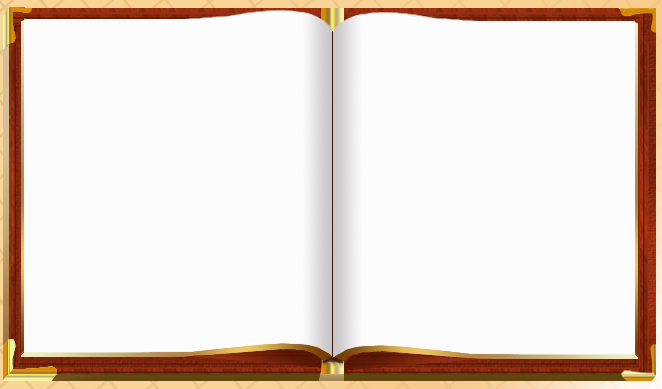 Nắm vững khái niệm về nghiệm của đa thức, và một số lưu ý. 
Cách kiểm tra một số có phải là nghiệm của một đa thức hay không? Cách tìm nghiệm của một đa thức.
Vẽ sơ đồ tư duy hệ thống kiến thức bài học.
Bài tập về nhà: 54 (SGK – tr 48) và 43; 44; 45; 49 (SBT - tr16) 6) 
Chuẩn bị trước phần Ôn tập chương IV (SGK - tr 49)
[Speaker Notes: Dặn dò]